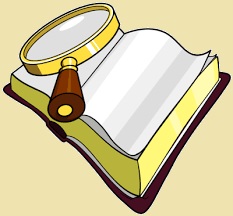 Bible Wise!
Favorite
Verses
With Wild Card Questions
Tap the screen to get started
Bible Wise!
Favorite Verses
With Wild Card Questions
Bible Wise is a Jeopardy-like Bible game created in PowerPoint.  A tap (screen-tap or mouse-click) is all that is needed to play.  No PowerPoint skills are required.  See the next two screens for “Here’s how it works” and the Scoring Rules.
Tap the screen to continue
Here’s how it works
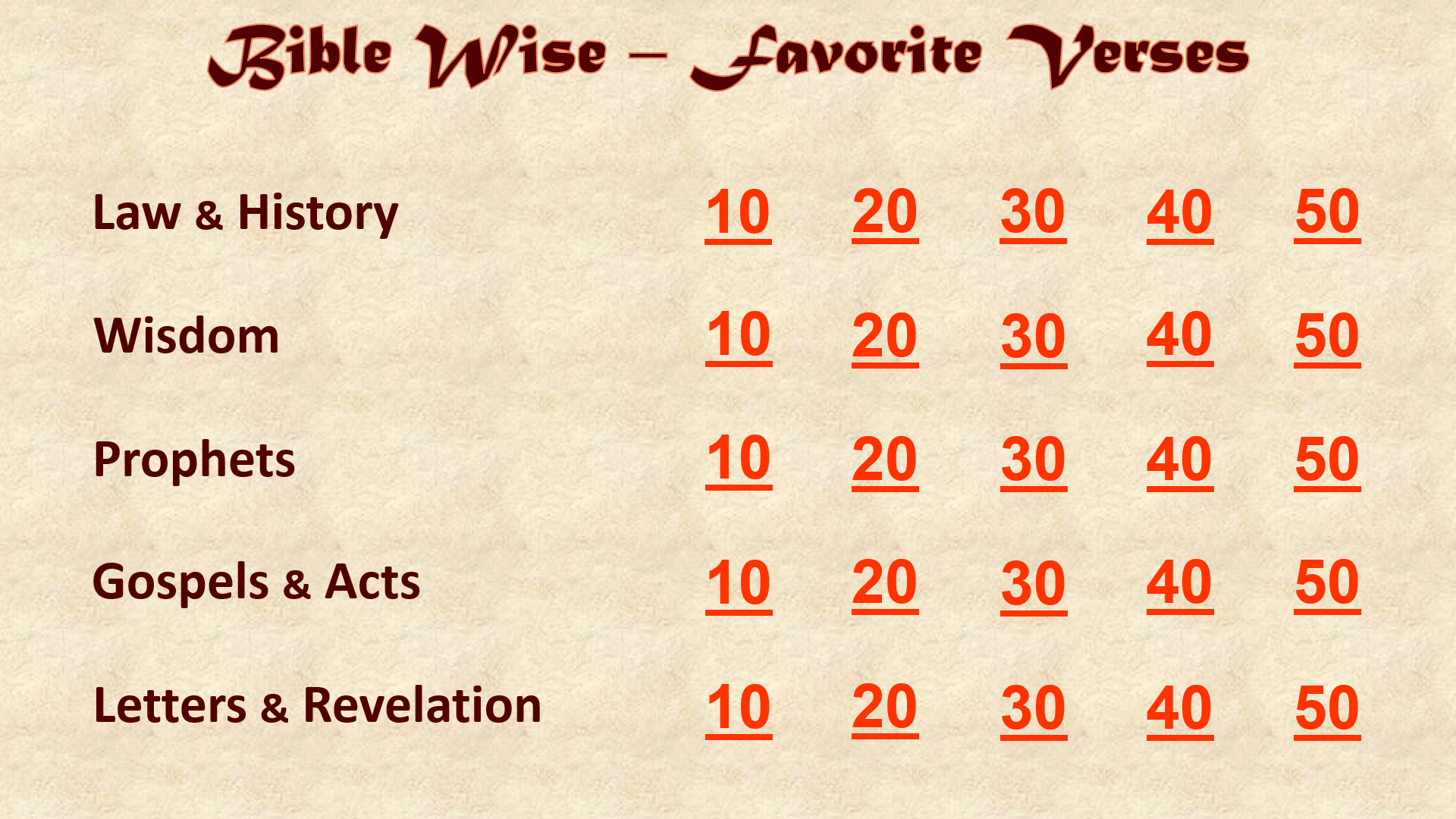 (1) Player chooses a Category (Law & History, etc.) and a Point Value (10, 20, etc.).  Tap this choice on the Menu Board.
(2) Read the Bible Passage that comes up.  Player tries to determine the Book that the Passage is found in.  (Chapter and Verse are optional for extra points or none at all!  See Scoring Rules on the next screen.)  Set a time limit.  After Player answers, tap the screen.
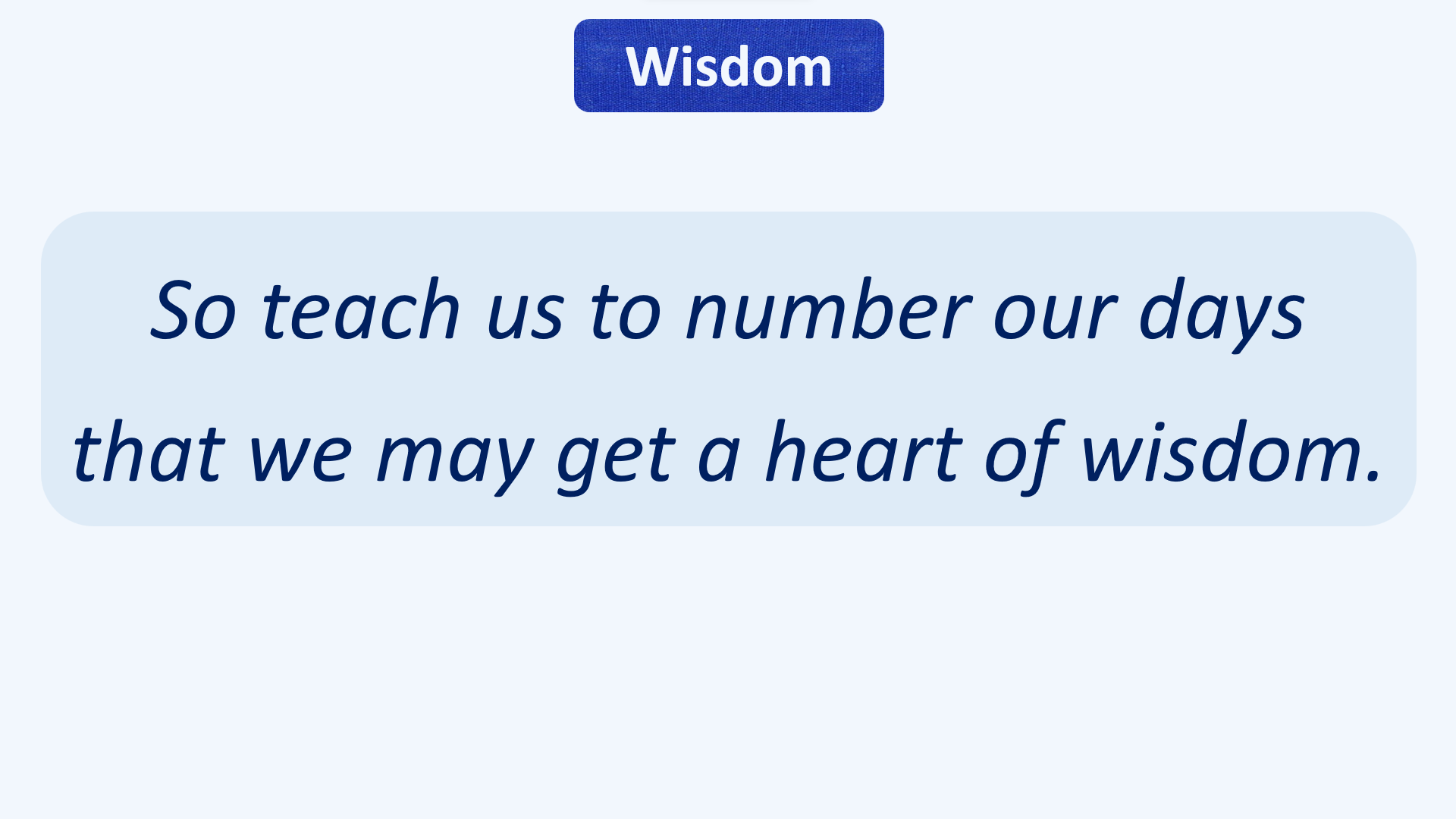 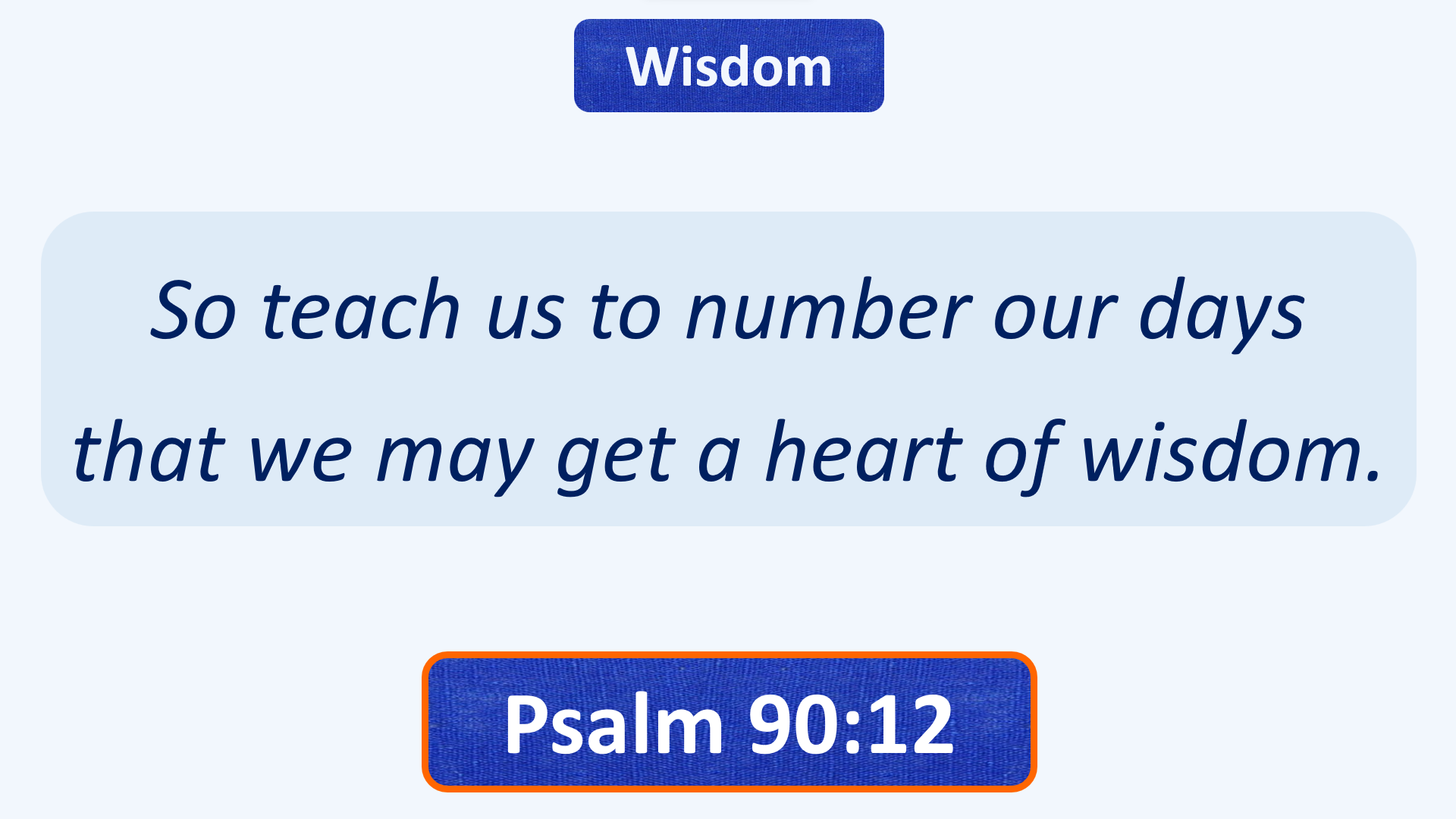 (3) The correct answer comes up.  Complete Scoring Rules are on the next screen.
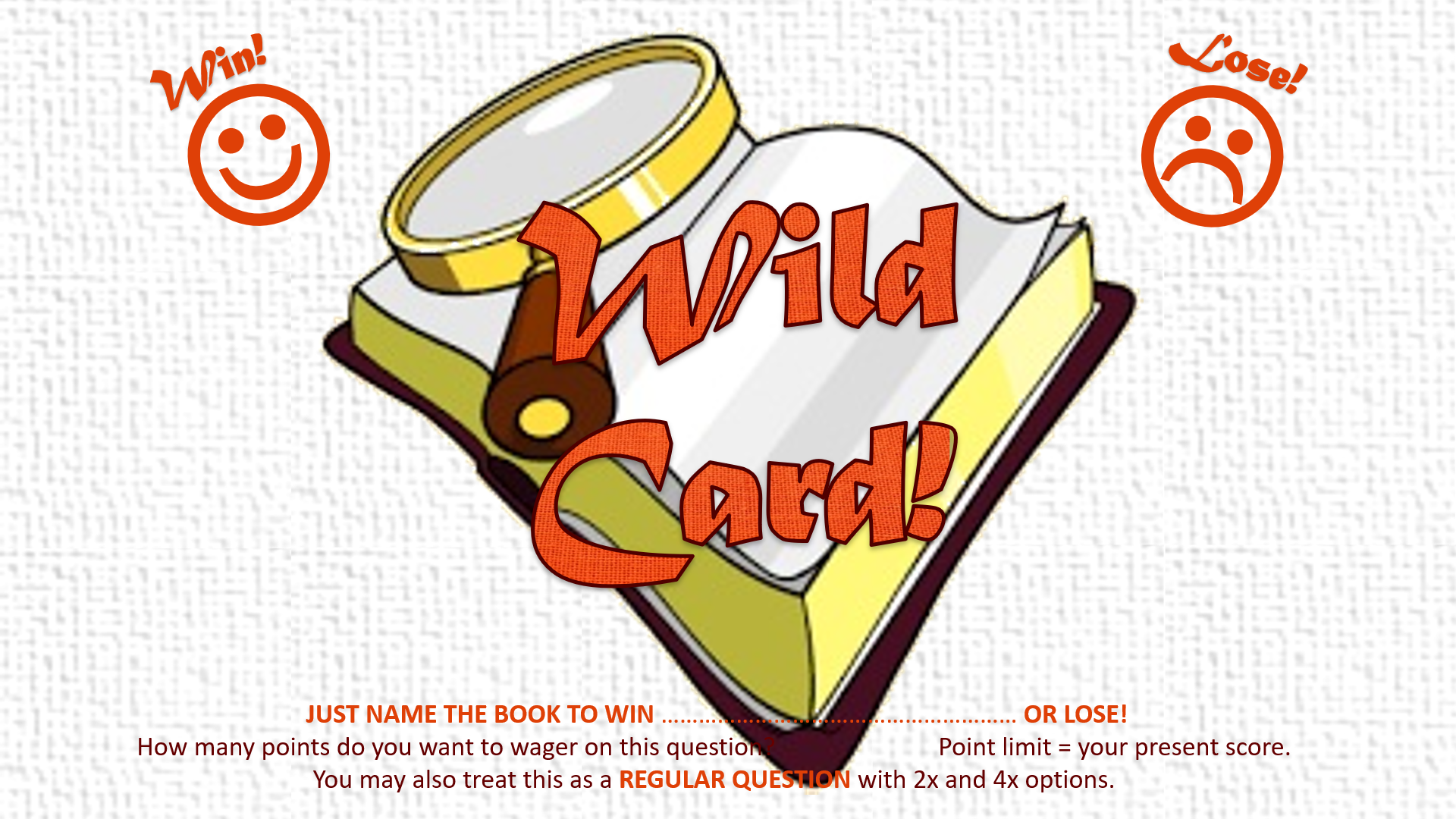 (4) A few random questions are Wild Card questions.  Player can set the Point Value for these questions as described in the Scoring Rules (see next screen).
Tap the screen to continue
Scoring Rules
REGULAR QUESTIONS:
  Read the passage and name the Book = 1x score (E.g., a 10-point question gets 10 points) 
 Optional: name the Book and Chapter = 2x score (E.g., a 10-point question gets 20 points) 
 Optional: name the Book, Chapter, and Verse = 4x score (E.g., a 10-point question gets 40 points) 
(If there is more than one Verse in the passage, name at least one of the Verses for a 4x score)
 Miss any part (Book, Chapter, or Verse) = 0 score! 

WILD CARD QUESTIONS:
When these occur, Player decides the Point Value of the question beforehand, up to the Player’s present score
(E.g., Player has 115 points.  Player can wager up to 115 points before seeing the question)
 Win = Just name the Book. Add the wagered points to Player’s score!  
 Lose = Miss the Book name. Deduct the wagered points from Player’s score! 
OR
Player can decide beforehand to treat this as a REGULAR QUESTION with 2x and 4x options as above

ANSWERS MAY BE CHALLENGED!
All Challenges are to be scored as REGULAR QUESTIONS with 2x and 4x options as above
Tap the screen to go to the Menu Board and start playing
Bible Wise – Favorite Verses
30
50
20
10
40
Law & History
10
40
50
20
30
Wisdom
10
40
30
50
20
Prophets
40
50
20
10
30
Gospels & Acts
20
10
40
30
50
Letters & Revelation
Law & History
But as for me and my house, 
we will serve the LORD.
Law & History
But as for me and my house, 
we will serve the LORD.
Joshua 24:15
Law & History
You shall love your neighbor 
as yourself.
Law & History
You shall love your neighbor 
as yourself.
Leviticus 19:18
Law & History
Hear, O Israel: 
The LORD our God, the LORD is one! 
You shall love the LORD your God 
with all your heart, 
with all your soul,
 and with all your strength.
Law & History
Hear, O Israel: 
The LORD our God, the LORD is one! 
You shall love the LORD your God 
with all your heart, 
with all your soul,
 and with all your strength.
Deuteronomy 6:4-5
Law & History
The LORD bless you and keep you; 
the LORD make his face shine upon you, 
and be gracious to you; 
the LORD lift up his countenance upon you, and give you peace.
Law & History
The LORD bless you and keep you; 
the LORD make his face shine upon you, 
and be gracious to you; 
the LORD lift up his countenance upon you, and give you peace.
Numbers 6:24-26
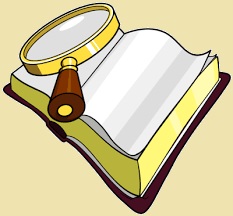 Lose!
Win!


Wild
Card!
JUST NAME THE BOOK TO WIN ………………………………………………… OR LOSE! 
How many points do you want to wager on this question?                            Point limit = your present score.
You may also treat this as a REGULAR QUESTION with 2x and 4x options.
Law & History
Has the LORD as great delight 
in burnt offerings and sacrifices, 
as in obeying the voice of the LORD? 
Behold, to obey is better than sacrifice, 
and to heed than the fat of rams.
Law & History
Has the LORD as great delight 
in burnt offerings and sacrifices, 
as in obeying the voice of the LORD? 
Behold, to obey is better than sacrifice, 
and to heed than the fat of rams.
1 Samuel 15:22
Wisdom
The LORD is my shepherd; 
I shall not want.
Wisdom
The LORD is my shepherd; 
I shall not want.
Psalm 23:1
Wisdom
To everything there is a season, 
a time for every purpose 
under heaven.
Wisdom
To everything there is a season, 
a time for every purpose 
under heaven.
Ecclesiastes 3:1
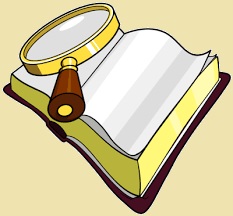 Lose!
Win!


Wild
Card!
JUST NAME THE BOOK TO WIN ………………………………………………… OR LOSE! 
How many points do you want to wager on this question?                          Point limit = your present score.
You may also treat this as a REGULAR QUESTION with 2x and 4x options.
Wisdom
Wisdom
Let the words of my mouth 
and the meditation of my heart 
be acceptable in your sight, 
O LORD, 
my strength and my redeemer.
Wisdom
Wisdom
Let the words of my mouth 
and the meditation of my heart 
be acceptable in your sight, 
O LORD, 
my strength and my redeemer.
Psalm 19:14
Wisdom
In all your ways 
acknowledge him, 
and he shall direct your paths.
Wisdom
In all your ways 
acknowledge him, 
and he shall direct your paths.
Proverbs 3:6
Wisdom
Let us hear the conclusion 
of the whole matter: 
fear God and keep his commandments,
 for this is man’s all.
Wisdom
Let us hear the conclusion 
of the whole matter: 
fear God and keep his commandments,
 for this is man’s all.
Ecclesiastes 12:13
Prophets
He shall judge between the nations, 
and rebuke many people; 
they shall beat their swords into plowshares, 
and their spears into pruning hooks; 
nation shall not lift up sword against nation, 
neither shall they learn war anymore.
Prophets
He shall judge between the nations, 
and rebuke many people; 
they shall beat their swords into plowshares, 
and their spears into pruning hooks; 
nation shall not lift up sword against nation, 
neither shall they learn war anymore.
Isaiah 2:4 or Micah 4:3
Prophets
And the ransomed of the LORD shall return, 
and come to Zion with singing, 
with everlasting joy on their heads. 
They shall obtain joy and gladness, 
and sorrow and sighing shall flee away.
Prophets
And the ransomed of the LORD shall return, 
and come to Zion with singing, 
with everlasting joy on their heads. 
They shall obtain joy and gladness, 
and sorrow and sighing shall flee away.
Isaiah 35:10 or Isaiah 51:11
Prophets
Through the LORD’S mercies 
we are not consumed, 
because his compassions fail not. 
They are new every morning; 
great is your faithfulness.
Prophets
Through the LORD’S mercies 
we are not consumed, 
because his compassions fail not. 
They are new every morning; 
great is your faithfulness.
Lamentations 3:22-23
Prophets
He has shown you, O man, what is good; 
and what does the LORD require of you 
but to do justly,
to love mercy, 
and to walk humbly with your God?
Prophets
He has shown you, O man, what is good; 
and what does the LORD require of you 
but to do justly,
to love mercy, 
and to walk humbly with your God?
Micah 6:8
Prophets
Then those who feared the LORD 
spoke to one another, 
and the LORD listened and heard them; 
so a book of remembrance was written before him 
for those who fear the LORD 
and who meditate on his name.
Prophets
Then those who feared the LORD 
spoke to one another, 
and the LORD listened and heard them; 
so a book of remembrance was written before him 
for those who fear the LORD 
and who meditate on his name.
Malachi 3:16
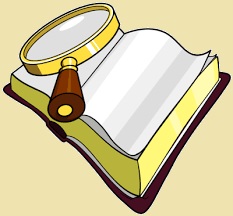 Lose!
Win!


Wild
Card!
JUST NAME THE BOOK TO WIN ………………………………………………… OR LOSE! 
How many points do you want to wager on this question?                          Point limit = your present score.
You may also treat this as a REGULAR QUESTION with 2x and 4x options.
Gospels & Acts
In this manner, therefore, pray: 
our Father in heaven, 
hallowed be your name. 
Your kingdom come.
Your will be done on earth as it is in heaven.
Gospels & Acts
In this manner, therefore, pray: 
our Father in heaven, 
hallowed be your name. 
Your kingdom come.
Your will be done on earth as it is in heaven.
Matthew 6:9-10
Gospels & Acts
Let your light so shine before men, 
that they may see your good works
 and glorify your Father in heaven.
Gospels & Acts
Let your light so shine before men, 
that they may see your good works
 and glorify your Father in heaven.
Matthew 5:16
Gospels & Acts
Then Jesus spoke to them again, saying, 
“I am the light of the world. 
He who follows me shall not walk in darkness, 
but have the light of life.”
Gospels & Acts
Then Jesus spoke to them again, saying, 
“I am the light of the world. 
He who follows me shall not walk in darkness, 
but have the light of life.”
John 8:12
Gospels & Acts
And he said to them, 
“Go into all the world 
and preach the gospel to every creature. 
He who believes 
and is baptized will be saved; 
but he who does not believe will be condemned.”
Gospels & Acts
And he said to them, 
“Go into all the world 
and preach the gospel to every creature. 
He who believes 
and is baptized will be saved; 
but he who does not believe will be condemned.”
Mark 16:15-16
Gospels & Acts
Men of Galilee, 
why do you stand gazing up into heaven?
 This same Jesus, 
who was taken up from you into heaven, 
will so come in like manner 
as you saw him go into heaven.
Gospels & Acts
Men of Galilee, 
why do you stand gazing up into heaven?
 This same Jesus, 
who was taken up from you into heaven, 
will so come in like manner 
as you saw him go into heaven.
Acts 1:11
Letters & Revelation
And now abide 
faith, hope, love, 
these three; 
but the greatest of these is love.
Letters & Revelation
And now abide 
faith, hope, love, 
these three; 
but the greatest of these is love.
1 Corinthians 13:13
Letters & Revelation
He who testifies to these things says, 
“Surely I am coming quickly.” 
Amen. 
Even so, come, Lord Jesus!
Letters & Revelation
He who testifies to these things says, 
“Surely I am coming quickly.” 
Amen. 
Even so, come, Lord Jesus!
Revelation 22:20
Letters & Revelation
But the fruit of the Spirit is 
love, joy, peace, longsuffering,
 kindness, goodness, faithfulness, 
gentleness, self-control. 
Against such there is no law.
Letters & Revelation
But the fruit of the Spirit is 
love, joy, peace, longsuffering,
 kindness, goodness, faithfulness, 
gentleness, self-control. 
Against such there is no law.
Galatians 5:22-23
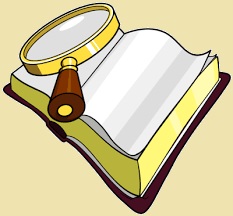 Lose!
Win!


Wild
Card!
JUST NAME THE BOOK TO WIN ………………………………………………… OR LOSE! 
How many points do you want to wager on this question?                          Point limit = your present score.
You may also treat this as a REGULAR QUESTION with 2x and 4x options.
Letters & Revelation
Put on the whole armor of God, 
that you may be able to stand 
against the wiles of the devil.
Letters & Revelation
Put on the whole armor of God, 
that you may be able to stand 
against the wiles of the devil.
Ephesians 6:11
Letters & Revelation
For I consider that 
the sufferings of this present time 
are not worthy to be compared 
with the glory which shall be revealed in us.
Letters & Revelation
For I consider that 
the sufferings of this present time 
are not worthy to be compared 
with the glory which shall be revealed in us.
Romans 8:18